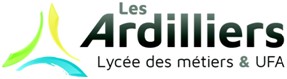 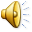 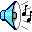 Filière  industrielle
Le BAC PRO : PLP
Pilote de Ligne de Production
Le BAC PRO : PCE
Procédés de la Chimie et de l'Eau
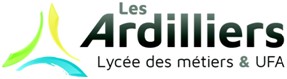 Un BAC PRO est un BACCALAUREAT PROFESSIONNEL
C’est un diplôme de niveau 4
qui se prépare en 3 ans dans un lycée professionnel
suite à une 3ème de collège ou une 3ème  Prépa Métiers
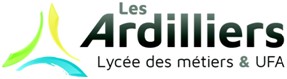 L ’enseignement professionnel occupe plus de la moitié de l ’emploi du temps
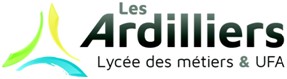 Les stages
22 semaines de stageréparties sur 3 ans
Pour une vraie première
expérience professionnelle
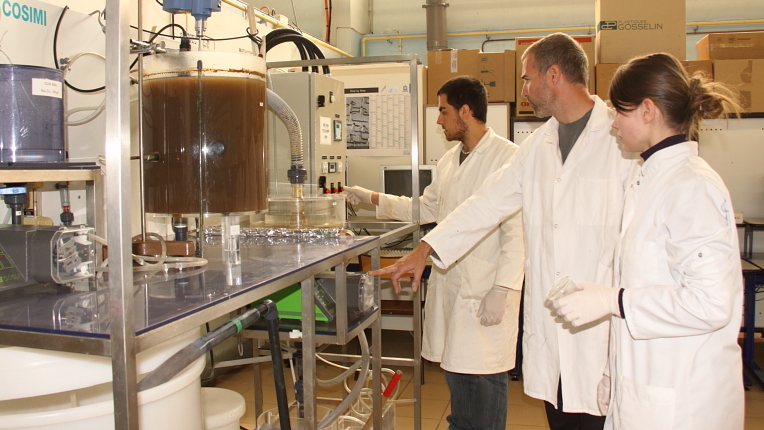 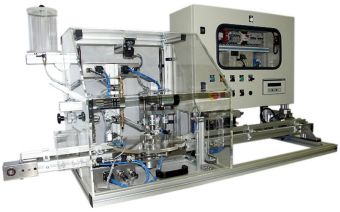 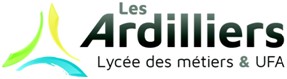 Pourquoi deux Bac Pro?
Les deux formations sont  proches l’une de l’autre.Elles ont un tronc commun important.
La classe de seconde  est commune .

Le BAC PRO PLP permet de piloter  une ligne de production dans tous les domaines de l’industrie

Le BAC PRO PCE est spécialisé dans  : 
- La gestion de l’eau
- La production de produits chimiques
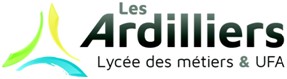 Le tronc commun :
Conduite
Mettre en marche, surveiller et arrêter 
des  lignes de productions industrielles
 dont
des installations spécifiques au Traitement de l’Eau et à la chimie.
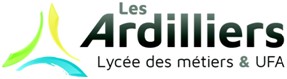 Le tronc commun :
Contrôle Qualité
Réaliser le contrôle qualité et le suivi de la production à toutes les étapes .
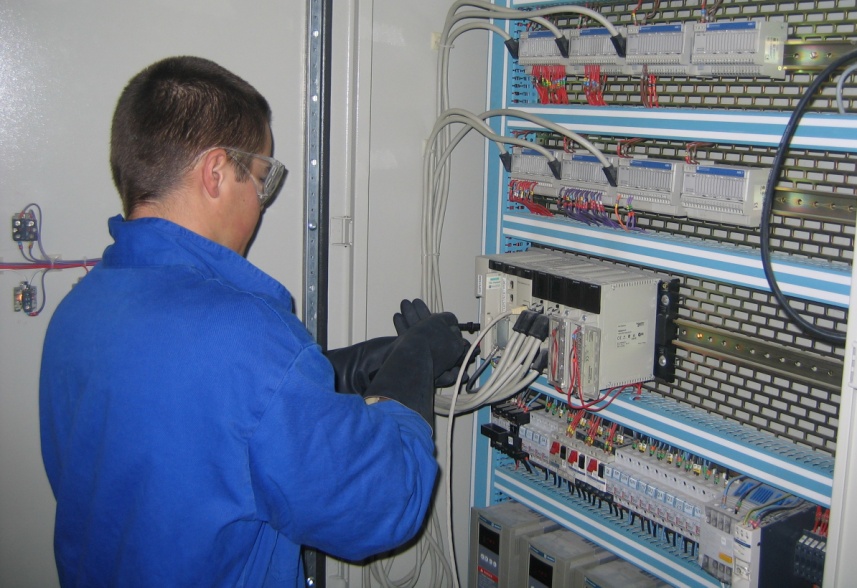 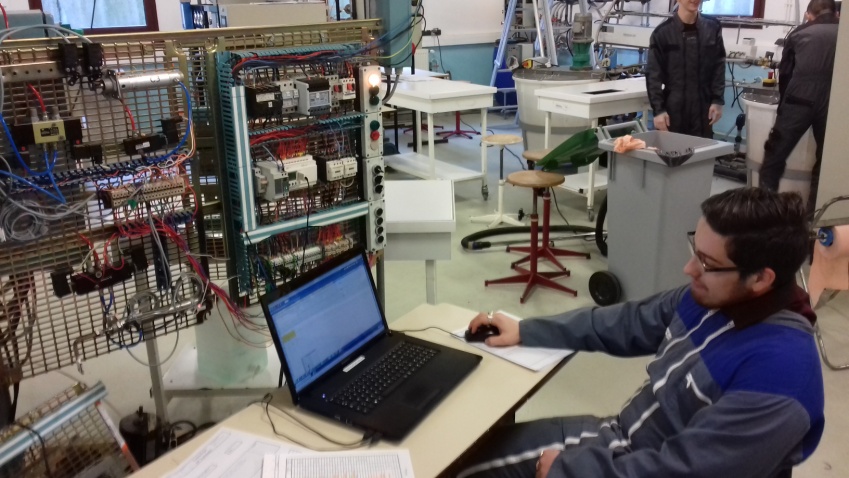 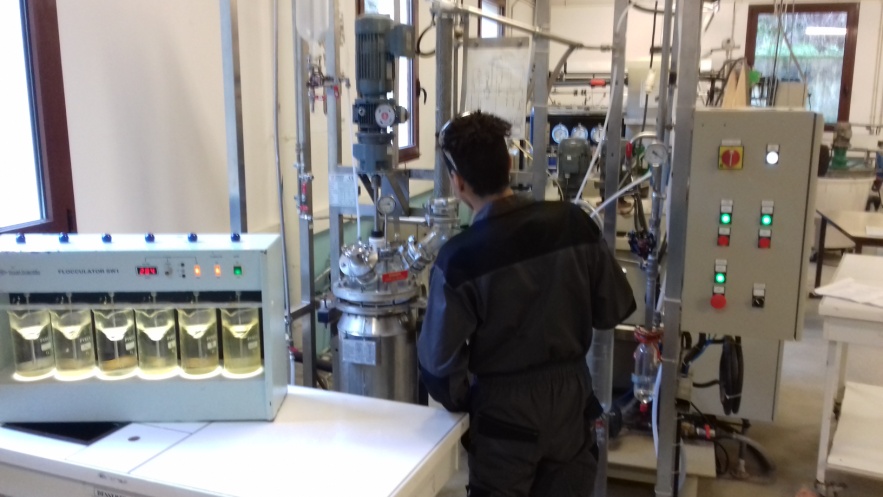 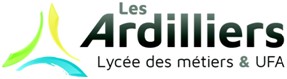 Le tronc commun :
Maintenance
Réaliser des opérations 
de maintenance préventive ou corrective
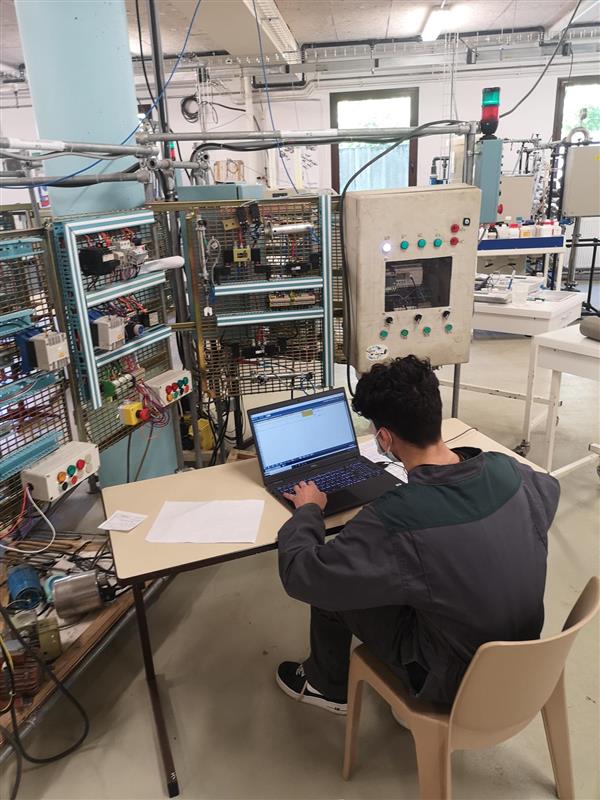 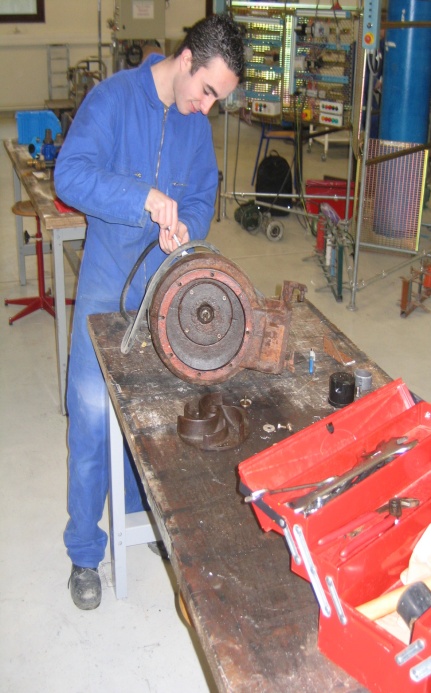 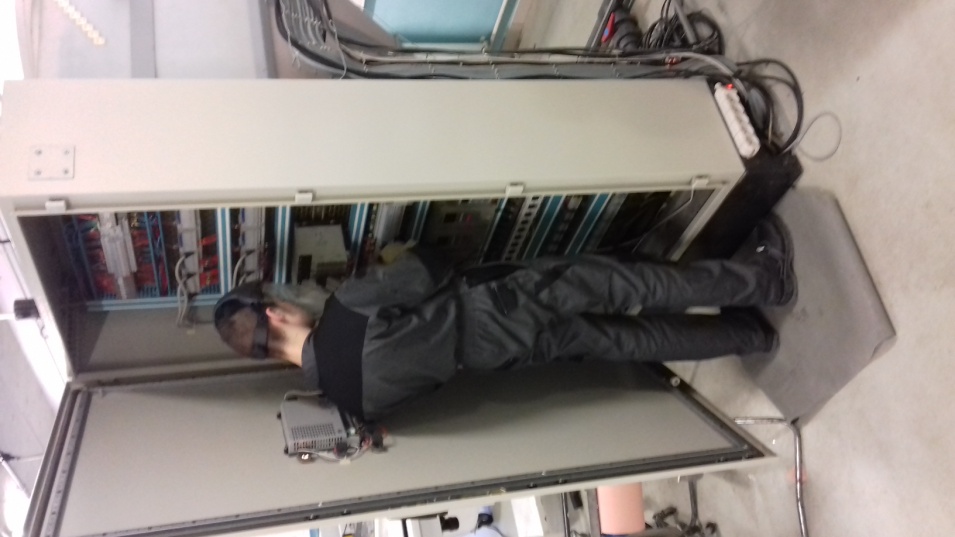 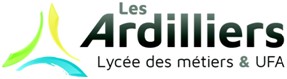 Le tronc commun :
Etude de process
Création  et  lecture  de  schémas
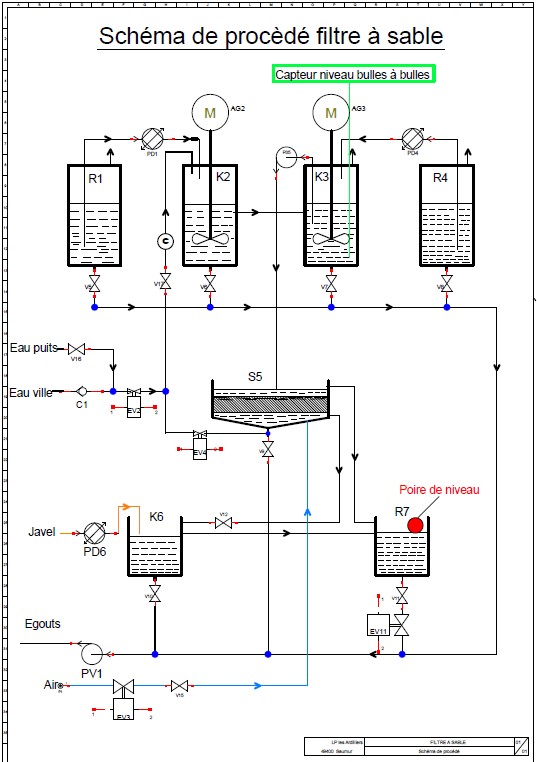 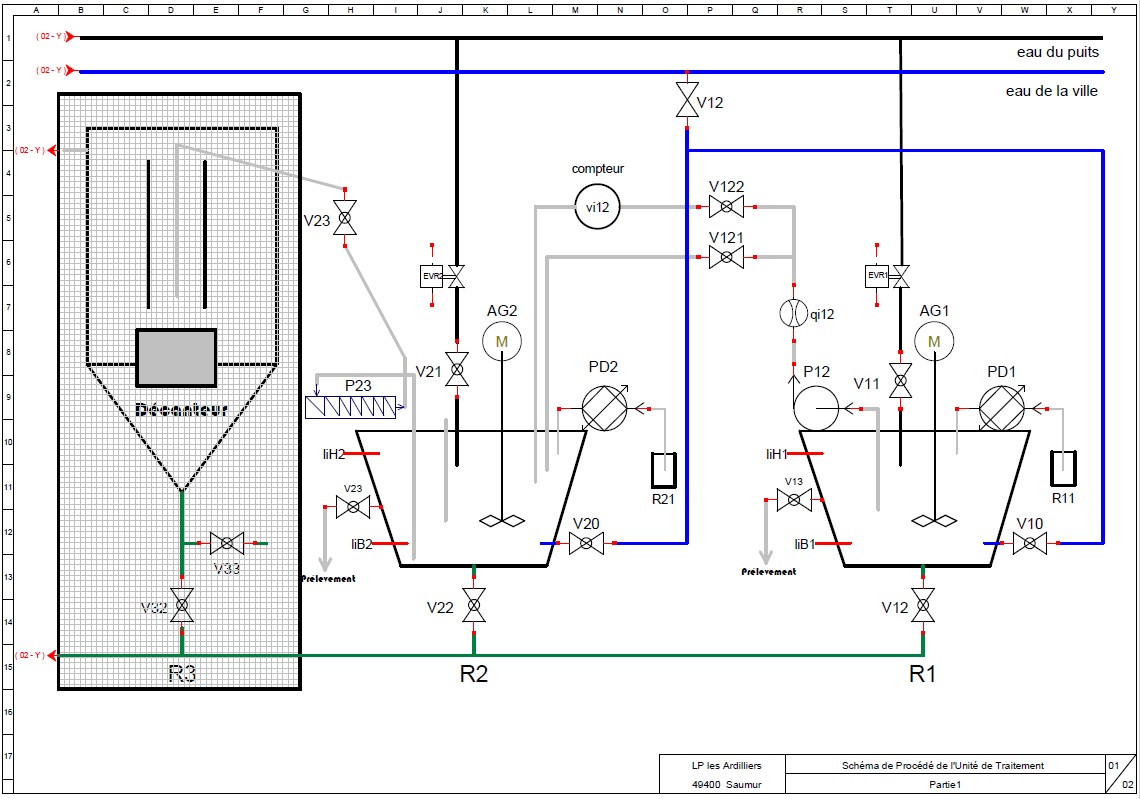 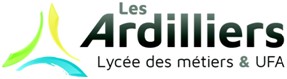 BAC PRO PCE
Procédés et Chimie
La spécificité Traitement de l’Eau
Produire, analyser et contrôler  la potabilité de l’eau , les normes de rejets des eaux usées et d’autres produits chimiques
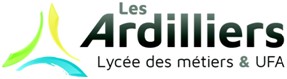 BAC PRO PLP
Gestion de production
Organiser la production de la commande à la livraison
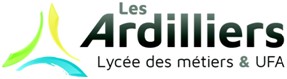 Ces deux formations permettent de travailler dans des domaines d’activités comme  :
Les services des eaux
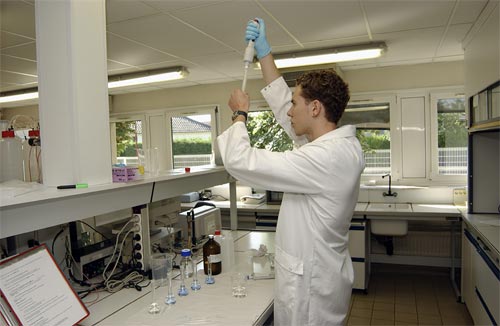 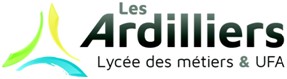 Ces deux formations permettent de travailler dans des domaines d’activités comme  :
Les cosmétiques
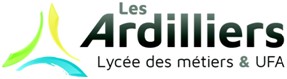 Ces deux formations permettent de travailler dans des domaines d’activités comme  :
L’agro-alimentaire
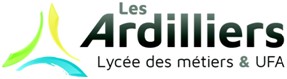 Ces deux formations permettent de travailler dans des domaines d’activités comme  :
Les industries pharmaceutiques
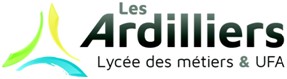 Ces deux formations permettent de travailler dans des domaines d’activités comme  :
L’Aéronautique
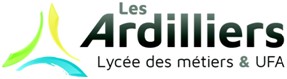 Ces deux formations permettent de travailler dans des domaines d’activités comme  :
La viticulture
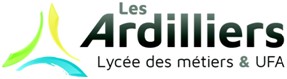 Et  Après ?
Un BTS
PLP
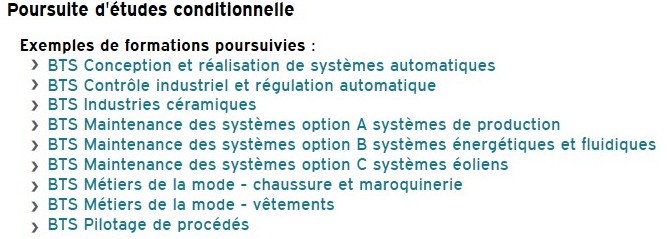 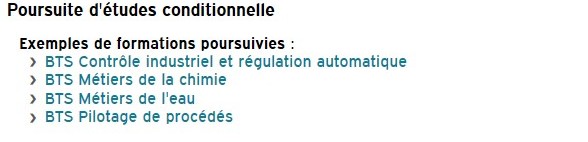 PCE
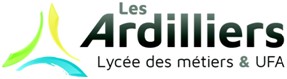 Les entreprises et les services spécialisés dans le traitement de l’eau
ne sont pas délocalisables.
ELLES ONT BESOIN DE JEUNES PROFESSIONNELS.
IL Y A DE l ’EMPLOI.
Pour tous renseignements contacter le :
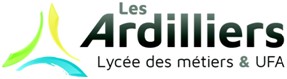 1, Quai du Jagueneau
BP 269
49421 SAUMUR cedex
02.41.83.15.00      
   contact@les-ardilliers.org
Site : www.les-ardilliers.org